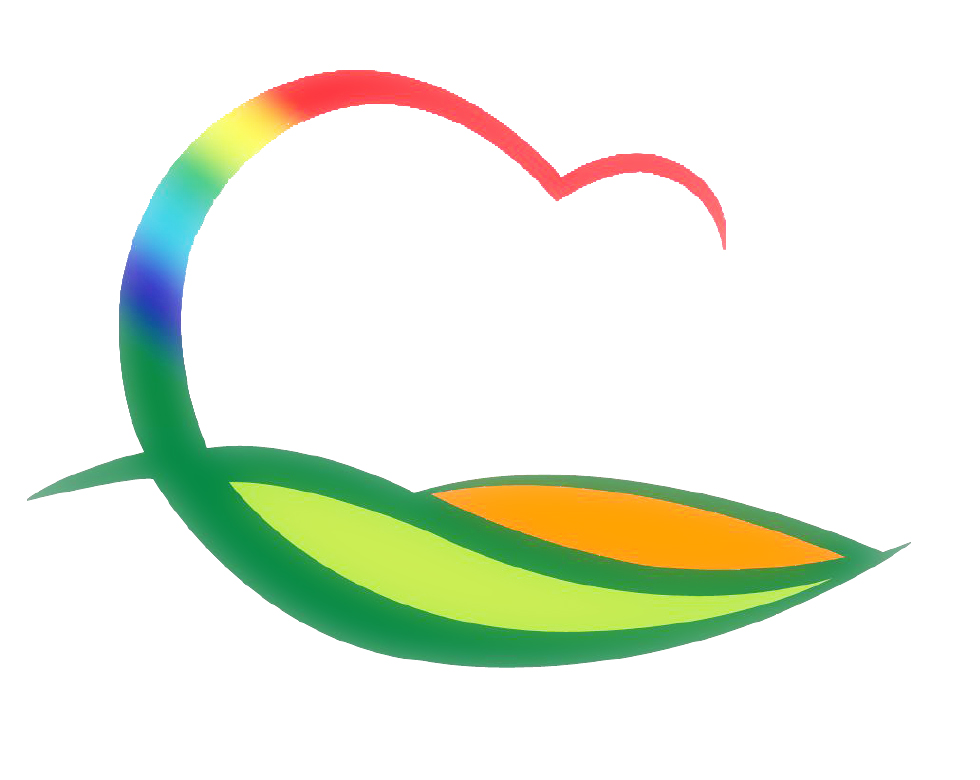 기획감사관
4-1. 2020년도 제3회 추경예산안 심의(1차)
7. 27.(월) ~ 7. 31.(금) / 예산작업실
세출요구 및 하반기 재정집행계획 심의
4-2. 제1차 공직자윤리위원회 개최
7. 29.(수) 14:00 / 상황실 / 위원장 이영환 외 4명
2020년 정기·수시 재산등록사항 심사 의결 등
4-3. 금강 송호지구 묘목식재 관련 국토관리청 현장 방문
7. 28.(화) 11시 / 하천계획과장 외 2 / 국회의원실 보좌관 2
고수부지 이팝나무 식재 관련 업무 협의
4-4. 한수원 교차지원 농·특산품 경로당 배부
7. 28.(화) 14시 / 쌀, 옥수수, 사과즙 등 33백만원 상당   
양수발전소 건설 예정지역 상촌면, 양강면 경로당 62개소